ＰＤＣＡサイクルに基づく住民組織との協働
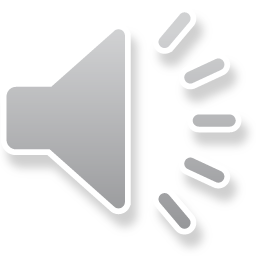 [Speaker Notes: このパワーポイントでは，ＰＤＣＡサイクルに基づく住民組織との協働について，解説をします，]
ＰＤＣＡサイクルに基づく住民組織との協働
・会議・組織運営・活動実践・活動や成果発表
・めざす姿の共有
・健康課題の共有
・活動費の確保
Ｄo
Ｐlan
住民と
行政と
の協 働
Ｃheck
Ａction
・活動の評価
・調査研究
・次年の活動計画
・健康増進計画等
 の推進への関与
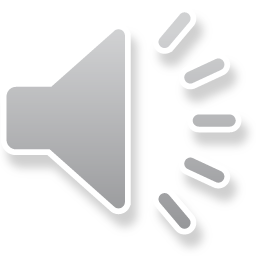 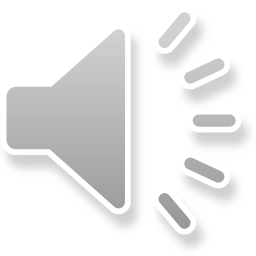 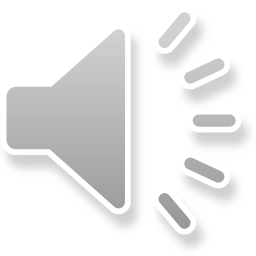 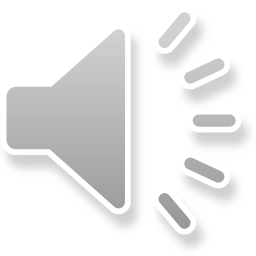 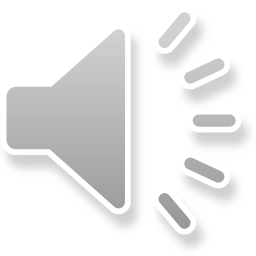 [Speaker Notes: 保健活動では，ＰＤＣＡサイクルに基づく展開が求められますが，住民組織との協働においても，ＰＤＣＡサイクルに基づく展開が大切です。
Planの段階では，住民組織とめざす姿を共有し，健康課題を共有すること，また，活動費の確保も重要です。
Doの段階では，会議・組織運営，活動の実践，そして，活動の成果の発表までが含まれます。
Checkの段階では，自分たちの組織活動により，どのような成果が出たかを評価します。
活動によって生じた新たな課題や疑問に対して，必要に応じて，調査研究を行います。
Actionの段階では，活動の評価に基づいて，次年度の活動をどう計画するか，検討します。
また，市町村の健康増進計画等の推進に関与することも重要です。]
Planのプロセスにおけるポイント
１．住民組織の活動目的や目標の共有（めざす姿）
住民組織の構成員と「めざす姿」を描く　　
「めざす姿」を実現するためのそれぞれの役割
２．地域の健康課題等の共有（現状とのギャップ）
健康課題とは何か　・健康指標による課題の共有　　
活動が停滞したら，原点に立ち返る
３．活動費の確保
会費　　・活動助成と事業受託
新たな収益確保
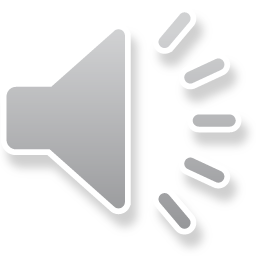 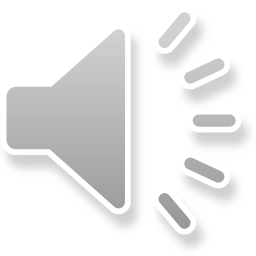 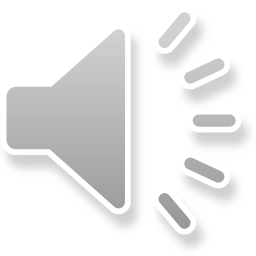 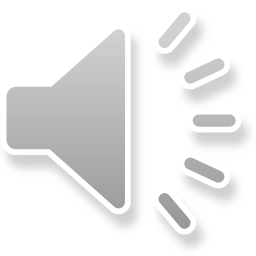 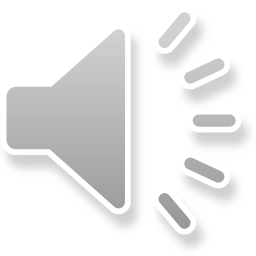 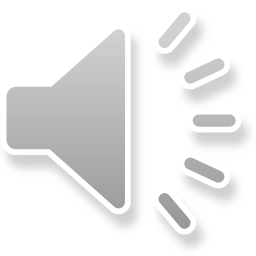 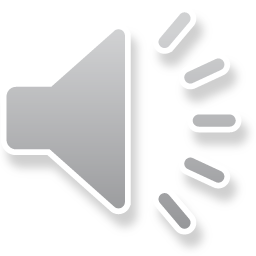 [Speaker Notes: では，これから，ＰＤＣＡサイクルの各段階におけるポイントを解説したいと思います。
まず，Planのプロセスにおけるポイントです。
最初に，住民組織のメンバーと活動目的や目標を共有します。
すなわち，地域で住民がどんな暮らしができたらいいか，「めざす姿」を描きます。
その「めざす姿」を実現するため，それぞれの役割を確認します。
次に，地域の健康課題の共有をします。
ここでいう課題とは，「めざす姿」と現状とのギャップです。
最初に確認した「めざす姿」と現状がどれくらい隔たっているかが地域の課題ということになります。
こうした健康課題に注目して活動を展開していると，自分たちが何めざしていたかが分からなくなり，活動が停滞することも少なくありません。
こうした場合には，原点に立ち返り，自分たちが何をめざして活動をしていたかを確認することが必要です。
最後に，活動費の確保もプランの段階でたいへん重要です。住民組織は会費で運営されることもあります。
また，自治体からの補助金で運営されることも少なくありませんが，多くの自治体で，住民組織への団体補助が難しくなってきています。
このため，行政から住民組織へ事業を委託する形で，財政的な支援を行うことが増えてきました。
こうした行政からの事業の受託ということも活動費確保のひとつです。
このように活動費を行政に依存するのではなく，自分たちで独自の財源を確保するための収益事業等を検討することも重要です。]
住民と「めざす姿」と課題を共有する
大目標
地域住民のめざす姿
中目標
めざす姿１
めざす姿２
めざす姿３
小目標
そのための条件１
そのための条件２
そのための条件３
そのための条件４
そのための条件５
そのための条件６
そのための条件７
行動目標
条件
条件
条件
条件
条件
条件
条件
条件
条件
条件
条件
条件
条件
条件
条件
条件
現状
現状
現状
現状
現状
現状
現状
現状
現状
現状
現状
現状
現状
現状
現状
現状
この現状とめざす姿とのギャップが課題
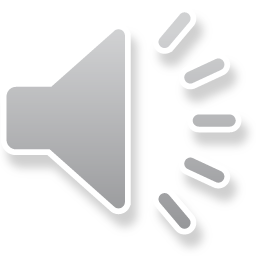 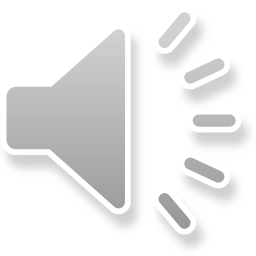 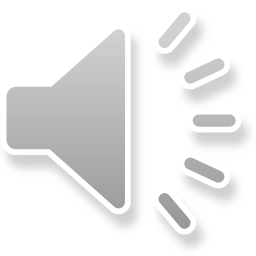 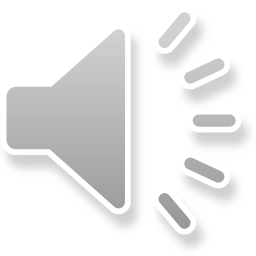 [Speaker Notes: これは「めざす姿」と課題との関係を示したものです。
活動によって実現をめざしている地域住民の暮らしと現状とのギャップが地域の課題ということになります。
この図では，最上位に「地域住民のめざす姿」があり，その下に中目標，さらにその下に小目標があり，その目標を達成するための条件が行動目標として書かれています。
ここで，生活習慣病の予防や介護状態の予防は，この図の最上位の目標ではないということに留意していただきたいと思います。
生活習慣病や介護状態になることを予防することにより，その先にある，地域住民がどのような暮らしができたらいいのかを確認することが重要です。]
Doのプロセスにおけるポイント
１．会議や組織の運営におけるポイント
本音が語れる会議（自分の発言を否定されない）　　
企画進行は住民主体で，役割分担
タイムリーな情報提供，すぐに役立つ研修内容
２．活動の実践におけるポイント
声かけ，訪問　　・ニーズ把握　　
楽しみやりがいを感じる活動
３．活動やその成果の発表
活動発表と問題提起　　・広報
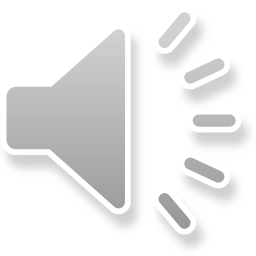 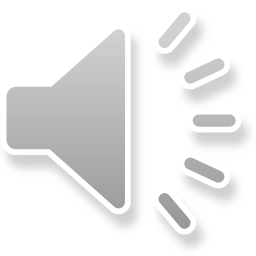 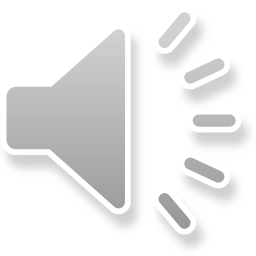 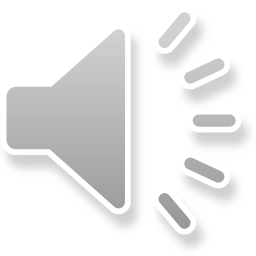 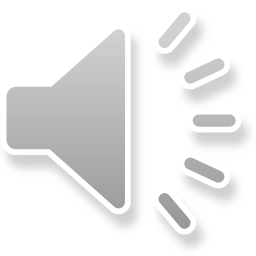 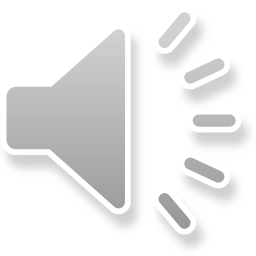 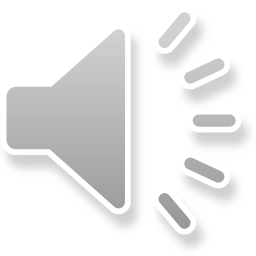 [Speaker Notes: 次に，Doのプロセスにおけるポイントについて，解説をします。
まず，会議や組織の運営におけるポイントを紹介します。
住民組織活動においては，構成員が集まる会議や学習会が大きな意味を持ちます。
こうした場で，住民組織の構成員が本音を語れること，自分の発言を否定されないことが大切です。
会議や学習会の企画・進行は住民主体で行い，構成員で役割を分担するといいでしょう。
学習会においては，タイムリーな情報提供，すぐに役立つ研修内容であることが，構成員のモチベーションを上げるのに有効です。
２つ目の活動の実践におけるポイントとして，声かけ，訪問などの実践がしやすい工夫が重要です。
声かけ，訪問を行う場合，啓発用のリーフレットなど，配布物があれば，日頃，面識の少ない人への声かけや訪問もしやすくなります。
また，訪問の際に，ただ配布物を渡すだけでなく，そこで，地域住民がどんなことで困っているのか，地域のニーズを把握することも大切です。
こうした把握した地域の課題やニーズを保健師等に伝えることは，構成員にとって，自分が役に立っていると感じられる場面であり，活動のやりがいにもつながります。
このように，活動の実践において，やりがいや楽しさを感じられるような工夫が重要です。
３つ目が，活動やその成果の発表です。
実際に自分たちが行った活動を多くの地域住民に知ってもらう発表の場や行政に対して問題提起をする場も必要です。
市町村報等の広報紙で住民組織の活動を紹介することも有効です。]
出席してよかったと思える会議にするために
（岡山県　愛育委員活動テキスト）
無理のない時間と場所を選び，開催時間を守って予定の時間内で済むよう心がけましょう。
普段の活動についてお互い話し合ったり，悩みや相談ごとが出せる雰囲気づくりをしましょう。　　活動のやりがいを話し合うことで活動の喜びや　　自信を深めることにつながります
欠席した委員に話し合いの内容等を報告しましょう。　　欠席したことを非難や評価をしないこと。
子どもを連れての出席など，子育て中でも安心して参加できるような配慮をしましょう。
会議は会長や司会者だけが頑張っても，うまくいきません。出席者全員で作り上げていくものです。
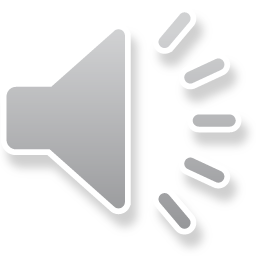 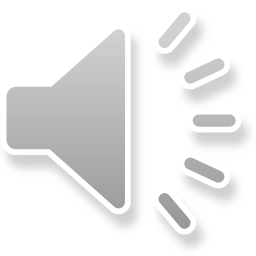 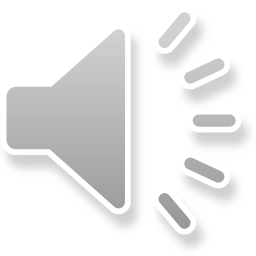 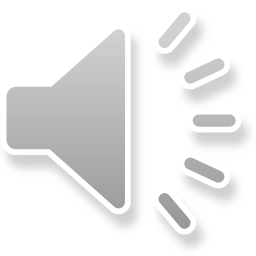 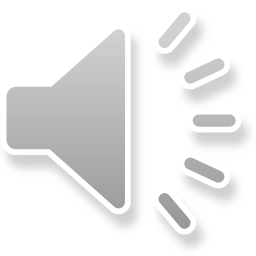 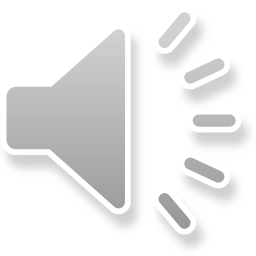 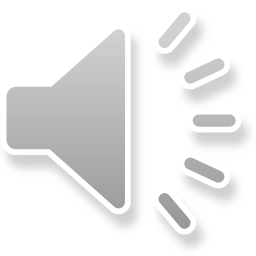 [Speaker Notes: これは，岡山県が作成した「愛育委員活動テキスト」の一節で，「出席してよかったと思える会議にするために」を抜粋したものです。
愛育委員に限らず，住民組織活動における会議運営のポイントがうまくまとめられています。
まず，住民組織活動において，会議や学習会を持つ場合には，無理のない時間と場所を選び，開催時間を守り，予定の時間内で済むよう心がけることです。
２つ目に，普段の活動についてお互いに話し合ったり，悩みや相談ごとが出せる雰囲気づくりをすることです。
活動のやりがいを話し合うことで活動の喜びや自信を深めることにもつながります。
３つ目は，欠席したメンバーに話し合いの内容等を報告することです。
欠席することで，次の話し合いについて行けずに「取り残され感」を味わうことが少なくありません。
こうしたことが，構成員の減少にもつながりかねません。
欠席したメンバーへのフォローはとても大切なことです。
会議や学習会に欠席したメンバーを非難しないことは，言うまでもありません。
４つ目に，子育て中のメンバーが会議や学習会に安心して参加できるように，子どもを連れての出席もできるよう配慮をすることです。
最後に，会議は会長や司会者だけが頑張っても，うまくいくものではありません。
出席者全員で作り上げていくものであることを理解してもらいましょう。]
Checkのプロセスにおけるポイント
住民組織による調査・研究
・既存のデータによる評価　　わかりやすい保健統計指標の提示　「見える化」　　　住民自身も資料を「読み解く」力を身につける　　　
・日常の活動による評価　　会議や学習会，活動を通じて，多くの住民の声　　　を聞き，地域の課題を整理する
・新たな疑問に対する実態調査　　活動を通して出てきた新たな疑問を解決するため　　　必要に応じて，実態調査を企画・実施
・調査結果の公表　　学習会等に活用し，次の活動に反映させる
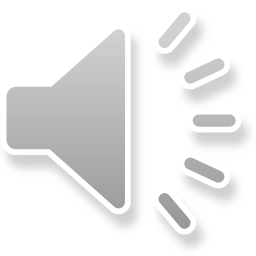 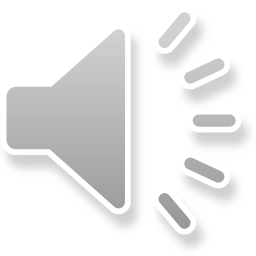 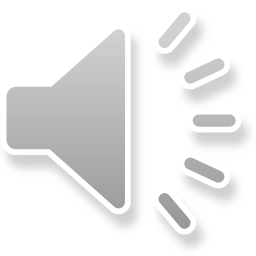 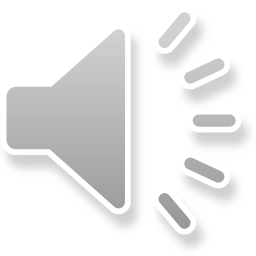 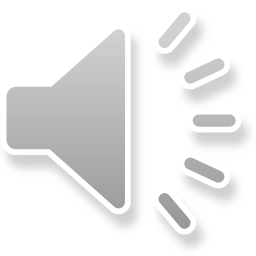 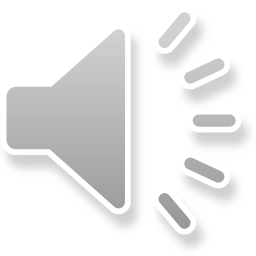 [Speaker Notes: 次に，Checkのプロセスにおけるポイントを紹介します。
ここでは住民組織による調査・研究が鍵となります。
まず，既存の保健統計データによる評価です。
これは，プランの段階の地域の健康課題の把握にも共通することですが，わかりやすい保健統計指標を提示し，地域の健康課題の「見える化」を図ることは専門職の重要な役割と言えます。住民自身も保健統計資料を「読み解く」力を身につけることによって，エンパワーされることも少なくありません。　　　
２つ目が，日常の活動による評価です。住民組織のメンバーは，会議や学習会，声かけ・訪問などの活動を通じて，多くの住民の声を聞く機会があります。こうした地域住民の声から，地域の健康課題が住民組織活動によってどう変化しているのかを把握することができます。
３つ目として，活動を通して新たな地域の課題や疑問が出てきた場合，それを解決するために，実態調査を企画・実施することも良いでしょう。
こうした調査結果を公表したり，学習会等に活用したりと，次の活動に反映させることで，メンバーのエンパワーにつながります。]
Actionのプロセスにおけるポイント
健康増進計画等の推進への関与・協働の推進
・保健計画に沿った組織活動の展開へ　・評価に基づく次年度の活動の見直し　・保健計画に記載された目標がそれぞれの組織・　　　 団体の活動内容に反映されるよう支援　・同じ目標の達成をめざす組織・団体との協働
・行政と住民による政策づくり　　計画の策定・推進に住民の意見を反映できる体制　　　　　住民組織・団体から策定・推進委員の選出　　　　　住民組織・団体からのヒアリング
・自治意識の醸成　　「行政にお任せ」から住民主体のまちづくりへ
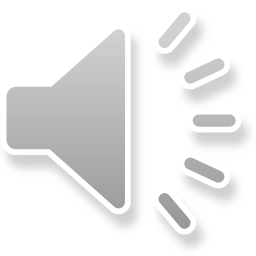 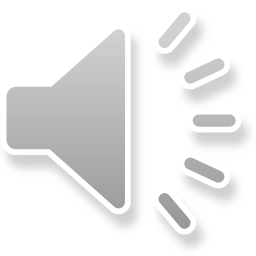 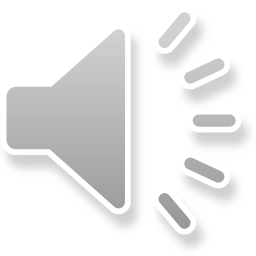 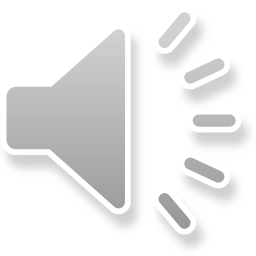 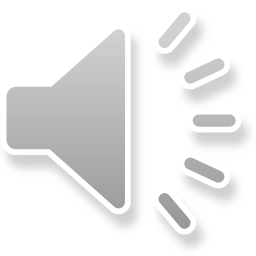 [Speaker Notes: 最後に，Actionのプロセスにおけるポイントを紹介します。
ここでは，健康増進計画等の推進への関与・協働の推進が鍵となります。
住民組織活動が，自治体の保健計画に沿って展開されるように，活動の評価に基づいて，次年度の活動の見直すとともに，健康増進計画等の保健計画に記載された目標がそれぞれの組織・ 団体の活動内容に反映されるよう支援します。同じ目標の達成をめざす組織・団体との協働を促すことも有効です。
Actionのプロセスには，住民組織活動を見直すことだけでなく，住民組織が行政の政策づくりに関与することも含まれます。健康増進計画など，自治体の保健福祉計画の策定・推進に住民の意見を反映できる体制を構築しておくことが必要です。具体的には，住民組織・団体から，策定委員会の委員や推進協議会の委員を選出するとともに，住民組織・団体からヒアリングを行い，次年度の計画の推進に向けて意見を聞くことも大切です。
こうした取り組みにより，「行政にお任せ」から住民主体のまちづくりへと自治意識の醸成ができると考える次第です。]
住民組織活動の成果が出ない場合
様々な要因（リーダーの資質，メンバーの折り合い等）で，住民組織活動が停滞することは少なくない。
このとき，活動する人数が少なくなっても，その活動自体をやめないことが一番重要。　　組織の廃止は簡単だが，育成は難しい
活動の成果が出なかったり，停滞していると，地域住民より先に保健師の方がやめたい気持ちになる場合もあるが，住民を信じて活動を続けること。
少ない人数でも意欲のある人と，どうしたら活動の成果が出せるか住民とともに悩む姿勢が大切。
この際，大きな目標を立てるのではなく，少し頑張ることで結果が出せるような目標にして，達成感が得られるようにすることも重要。
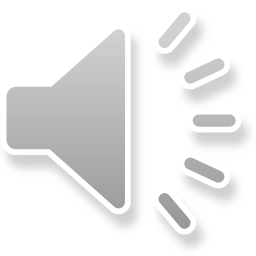 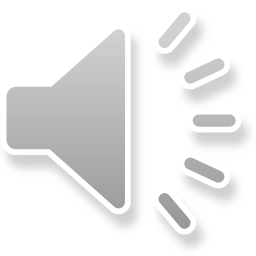 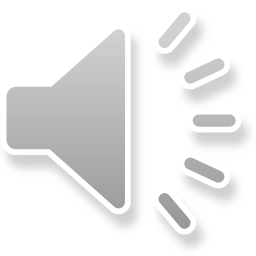 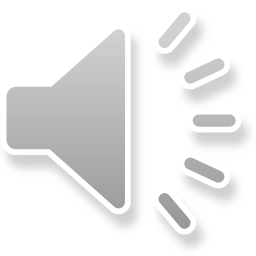 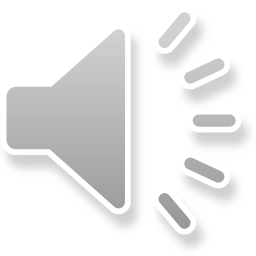 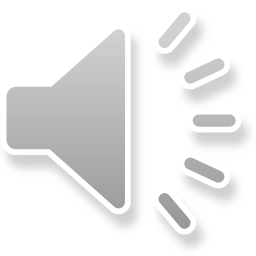 [Speaker Notes: ＰＤＣＡサイクルに基づく住民組織との協働において，注意しなければならないのは，住民組織活動の成果が出ない場合です。
様々な要因で，たとえば，リーダーの資質，メンバーとの折り合いが悪かったりして，住民組織活動が停滞することは少なくありません。
このとき，活動する人数が少なくなっても，その活動自体をやめないことが大切です。組織の廃止は簡単ですが，育成は容易なことではありません。10年，20年という長い年月を要することが普通です。
活動の成果が出なかったり，停滞したりしていると，地域住民より先に保健師の方がやめたい気持ちになる場合もありますが，住民を信じて活動を続けることが大切です。
少ない人数でも意欲のある人と，どうしたら活動の成果が出せるか，住民とともに悩む姿勢が大切です。
この際，大きな目標を立てるのではなく，少し頑張ることで結果が出せるような目標にして，達成感が得られるようにすることも重要です。]